Learn
Connected Speech

with Matt Purland
Believe in the power of connected speech!
A new 8-part English pronunciation course by Matt Purland
Lesson 6:
Deleting Sounds
Unit 6.3
Deleting  d
2. Deleting  d
As we know,  t  and  d  are a consonant pair (Lesson 4) – in effect the same sound, just with voiced (d) and unvoiced (t) versions.  t  is more difficult to pronounce than  d, and must be deleted in CC connections, and replaced by a glottal stop.
d  is a little easier to pronounce and can often move forward in CC connections, changing to the unvoiced  t  (Lesson 4). For example:

	head girl		>>		he tgirl
	had some		>>		ha tsome
	dad rock		>>		da trock
	food van		>>		foo tvan
As we discovered in Lesson 4,  d  moves forward as  d  in CV connections. For example:

	had a			>>		ha da
	would it		>>		woul dit
	you’d ask		>>		you dask
	showed us		>>		show dus
However, 28% of the sounds we delete are  d. So, when do we delete  d?

a) When  d  is at the end of the first syllable in a pair and the next sound is  t. For example: hard time

b) When  d  is part of a consonant blend – two or more consonant sounds ending in  d, like: nd. For example: phoned you

There is no glottal stop needed in either connection.
a) When  d  is at the end of the first syllable in a pair and the next sound is  t. For example: hard time

The reason for deleting  d  next to  t  is that if we moved forward  d, it would change to the unvoiced  t, creating a duplicate sound – two  t’s.

When duplicate sounds meet the first one is always deleted (see 4., below).
For example:
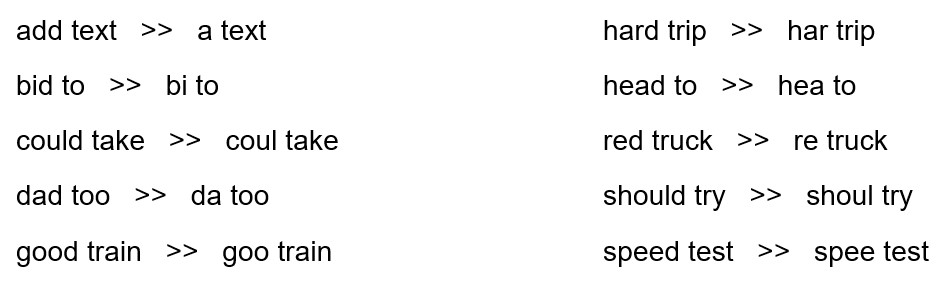 Of course, we also delete  d  when it meets another  d, for example: bad day. We do not add a glottal stop: ‘ba day’. The first sound is deleted as a duplicate sound (see below).

There are four words ending in  d  in the 100 Most Common Words in Written English list:

and (5), would (37), good (65), could (67)
d  is most often spelled with ‘-d’. For example:
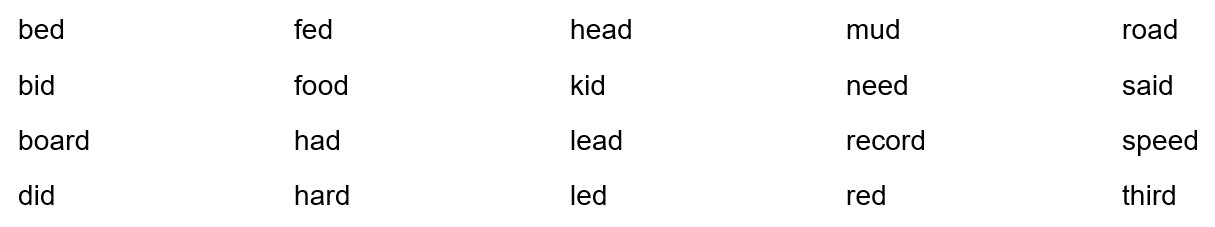 There are two common words in which  d  is spelled with ‘-dd’: ‘add’ and ‘odd’. Other spellings of  d  are: ‘-de’ and ‘-ld’:





b) ‘-ld’ (including silent letter ‘l’)
Only the modal verbs: ‘could’, ‘should’, and ‘would’.
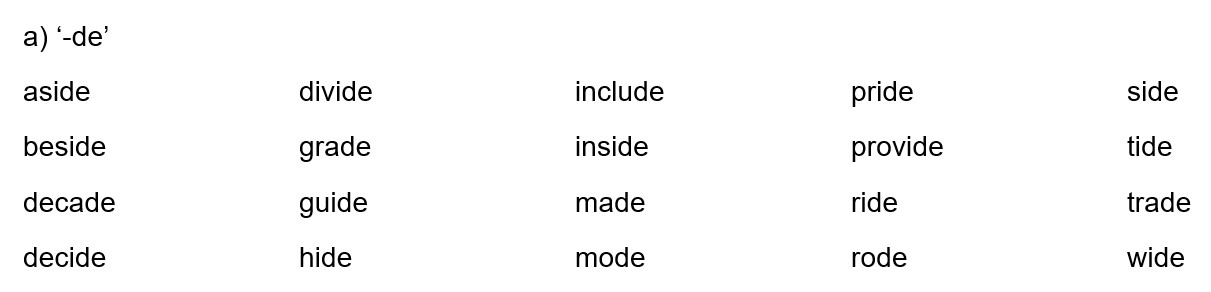 In addition to common words ending with  d, there are also many common suffixes which end in  d. For example:

-ade    -ard    -ed    -id    -ide    -land    -oid
Finally,  d  is the sound at the end of regular verbs which end with a vowel sound (e.g., agreed, continued, delivered, enjoyed, etc.) or a voiced consonant sound (e.g., called, happened, seemed, lived, etc.).
b) When  d  is part of a consonant blend – two or more consonant sounds ending in  d, like: nd. For example: phoned you. (The letter ‘e’ is silent.)

A consonant blend is a combination of two or more consonant sounds which are heard together in a word. We delete the  d  and do not add a glottal stop.

This does not include silent letters, e.g., ‘l’ in ‘could’ is not part of a blend.
Three common final consonant blends which end in  d  are listed below. Notice that in each case when we delete d, we can rest on a friendly consonant sound,  n,  m, or  l:

	nd	bound to	>>	boun to
	md	seemed that	>>	seem that
	ld	wild goose	>>	wil goose
Common words with final consonant blends ending in ‘-nd’:
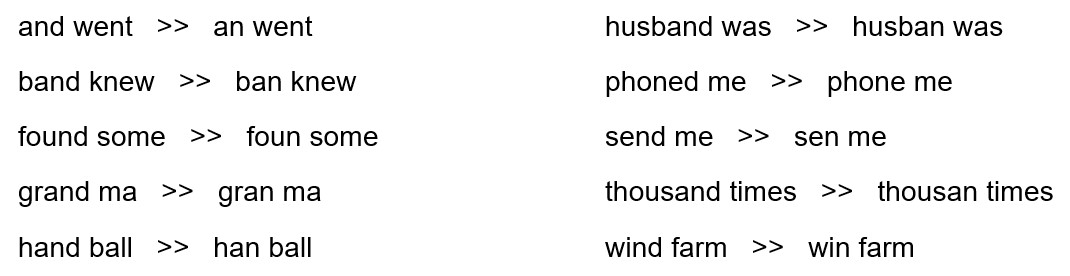 Common words with final consonant blends ending in ‘-md’:
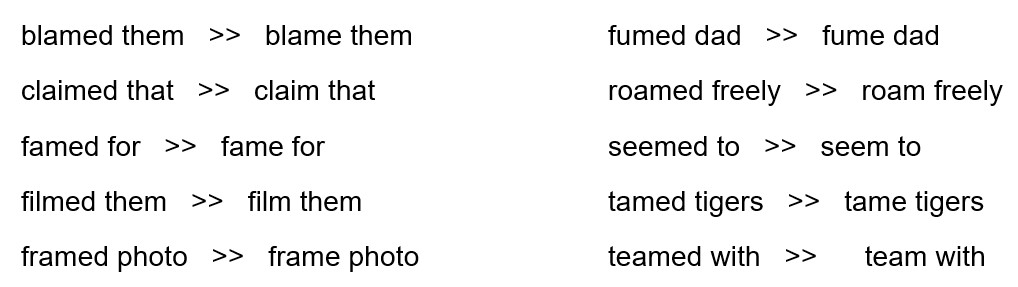 You may be concerned about making a grammatical mistake, by, for example, changing past tense ‘blamed’ to infinitive ‘blame’.

Don’t be. We understand that this is past tense from the context, e.g., ‘He blamed them for what they did.’

The last word ‘did’ confirms that it is past tense. We do not register this as a grammatical error, because in fast speech it sounds natural and correct.
Common words with final consonant blends ending in ‘-ld’:
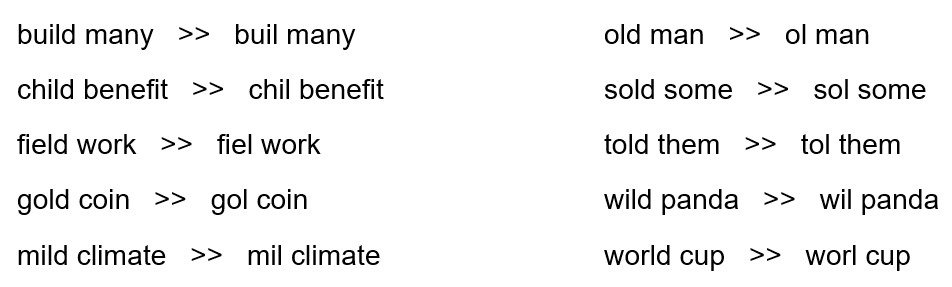 Other blends are possible, too, but they require two actions (Lesson 8). In each case, delete the  d  and then move forward the first consonant sound. For example:

	ch  +  d	reached the   >>   rea chthe
	k  +  d		liked the   >>   li kethe
	z  +  d		used the   >>   u sthe
			(z  changes to  s  in a CC connection)
Practice:  d  is deleted in CC connections –
before  t  or when part of a blend:

    grandmother    decided to    used my    card to    wind farm

(CC)    blood test    husband wears    and jam    reached the    bound to
Practice:  d  is deleted in CC connections –
before  t  or when part of a blend:

(CC)    wild geese    field work    goldfish    find them    thousand pounds

(CC)    windscreen    need to    behind my    mild climate    head to